Figure 4. Cofactor activity of fH-Ile62 and fH-Val62 variants in the proteolysis of surface-bound ...
Hum Mol Genet, Volume 18, Issue 18, 15 September 2009, Pages 3452–3461, https://doi.org/10.1093/hmg/ddp289
The content of this slide may be subject to copyright: please see the slide notes for details.
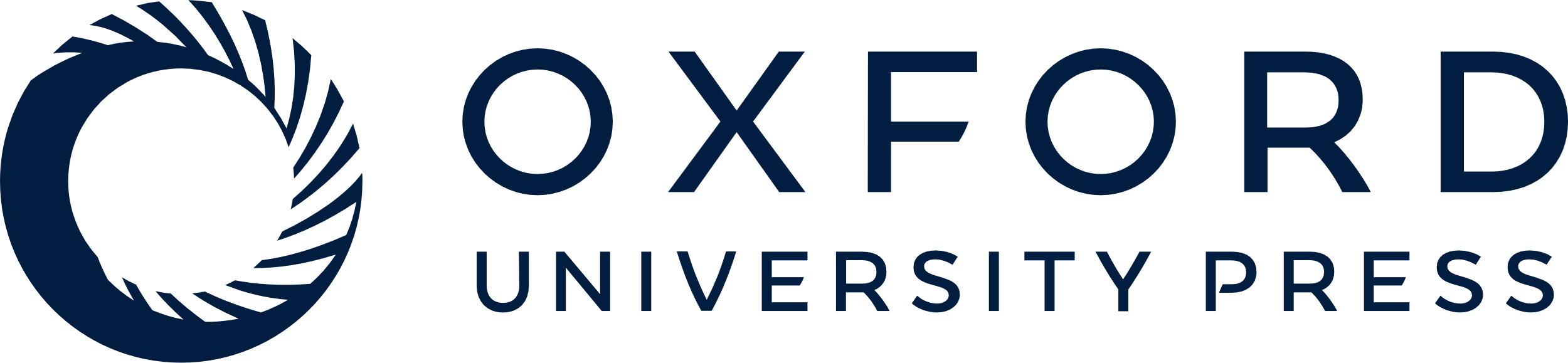 [Speaker Notes: Figure 4. Cofactor activity of fH-Ile62 and fH-Val62 variants in the proteolysis of surface-bound C3b. The ability of the fH variants to mediate fI-catalyzed inactivation of surface-bound C3b was assessed using a haemolysis assay. C3b was deposited on the surface of sheep E using the classical pathway as described in Materials and Methods. E-C3b cells were incubated in AP buffer with different concentrations of fH-Ile62 (open circles) or fH-Val62 (filled circles) and constant fI for 7 min at 22°C. Cells were washed and AP convertase was formed using purified fB and fD. Lysis was developed in EDTA-containing buffer using serum depleted of fB and fH. Percent lysis was calculated for each concentration of fH. The log 10 of fB concentration (final concentration in the incubation) was plotted on the x-axis, and percentage lysis on the y-axis. Data points represent mean ± SD of three determinations. The curves were fitted by using non-linear regression analysis to calculate the EC50. There are significant differences (P = 0.0025) between the EC50 values corresponding to the fH-Ile62 (14 nm) and fH-Val62 (22.6 nm) variants.


Unless provided in the caption above, the following copyright applies to the content of this slide: © The Author 2009. Published by Oxford University Press. All rights reserved. For Permissions, please email: journals.permissions@oxfordjournals.org]